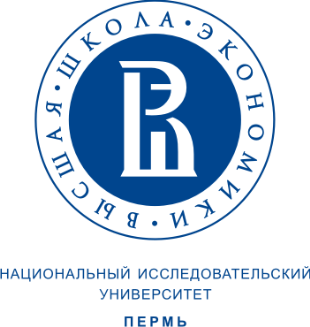 Проект «Одаренные дети»
[Speaker Notes: Как и раньше Пермская Вышка продолжает оказывать Школам-партнерам всяческую поддержку в работе с учащимися, проявляющими интерес к предмету «экономика». В этом году работа будет вестись по трем основным блокам.]
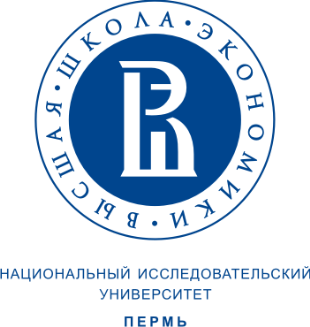 Обучение
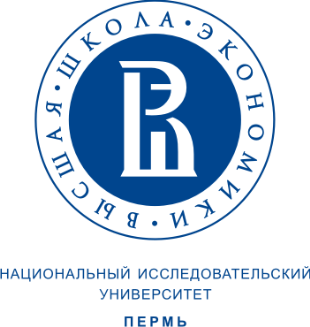 Выявление
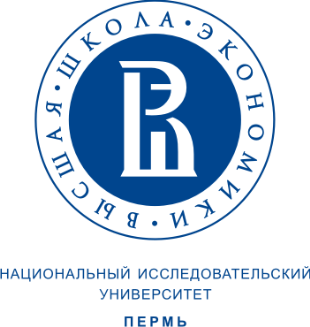 Выявление: НПК по экономике
Участие в НПК по экономике 01-11 классы
(заочный этап – конкурс аннотаций)
1-ый этап обучения школьников – написание аннотаций (очно, 6 часов)
2-ой этап обучения школьников – написание исследовательской работы (очно, 12 часов)
Участие в НПК по экономике 01-11 классы
(очный этап – конкурс НИР)
[Speaker Notes: В этом году мы приглашаем к активному сотрудничеству школьных педагогов…]
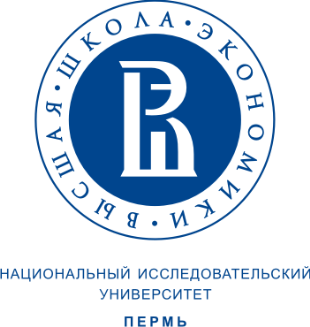 Выявление: Олимпиада
Олимпиада по экономике
Очный этап = Муниципальный тур ВОШ по экономике (4, 5-6, 10-11 классы)
Заочный этап = Школьный тур ВОШ по экономике (7-9, 10-11 классы)
05  ̶  12 октября 2014 года
В 2013 г. было 2039 участников.
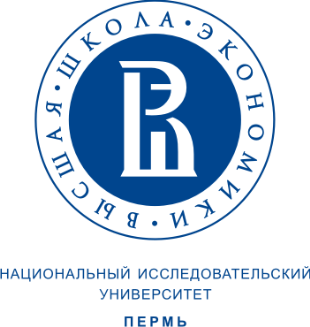 Выявление: Экономическая Игра
Брейн-ринг, МэКом(7-11 классы)